«Зачем губим мы русскую землю, сами между собой устраивая распри?»
Начало  -----------------------Древнерусского государства
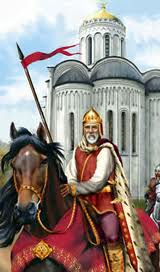 План урока
1.Половецкая угроза и распад
 союза Ярославичей.
2.Любечский съезд князей.
3.Правление Владимира Мономаха.
4.Причины и последствия раздробленности.
1.Половецкая угроза и распад союза Ярославичей.
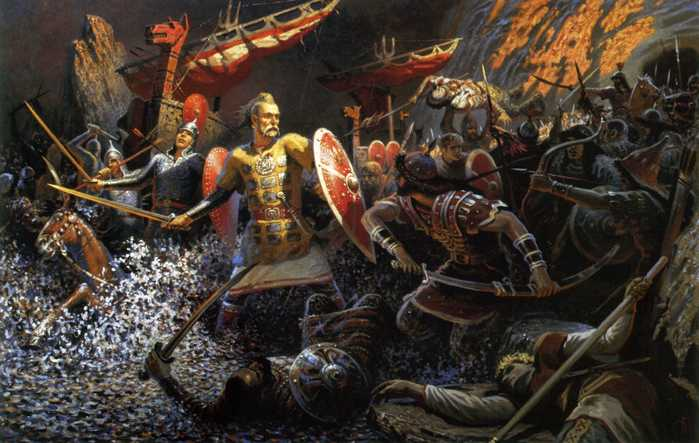 2. Любечский съезд князей
Взаимопроверка заполнения таблицы
3. Правление Владимира Мономаха.
1113 – 1125гг.
4. Причины и последствия раздробленности.
Рабочая тетрадь Е.В. Симоновой «История России с древнейших времен до конца XVI века »  стр. 20, зад. 3.1
Домашнее задание.
§  9, стр. 80, вопр. 1-7, заполнить таблицу «Последствия раздробленности Древнерусского государства»